«ОДЕЯЛО»
Шила бабушка внучатамИз лоскутьев одеяло.В сундучишке небогатомРазбирала, узнавала:Вот горошек старой шторки,Вот остаток покрывала…Вот кусок от гимнастёрки –В ней когда-то воевала.В этом – радостно плясала…В этом – горько голосилось…В небольшое одеялоЖизнь нелёгкая вместилась.
Тема «Лоскутное шитье»
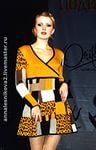 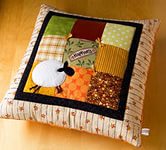 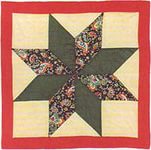 Лоскутное шитье-это вид рукоделия при котором по принципу мозаики сшивается  цельное изделие из разноцветных кусочков ткани.
Возможности лоскутного шитья
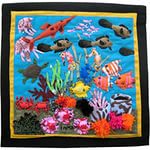 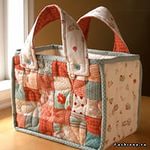 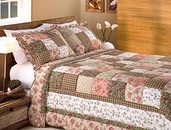 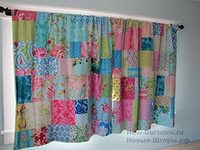 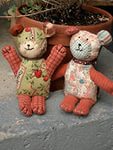 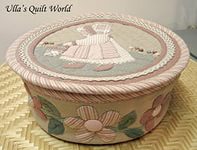 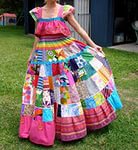 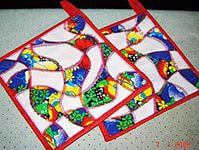 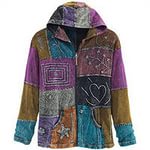 История лоскутного шитья
До недавнего времени принято было считать, что лоскутное шитье возникло в Англии, затем переселенцы «занесли» этот вид рукоделия в Америку.
В России лоскутное шитье стало активно развиваться в середине XΙX в., когда широкое распространение получили хлопчатобумажные ткани и стали предметом повседневного обихода.
Лоскутное шитье зародилось и развивалось в крестьянской среде. 
Редкая крестьянская изба не имела лоскутного одеяла, сшитого из кусочков отслужившей свой срок одежды. 
В некоторых областях России традиционно изготовление лоскутных одеял было связано со свадебным обрядом: оно было частью приданого. Лоскутное одеяло принято было дарить на рождение ребенка.
Среди городского населения изделия из лоскутов долгое время считались признаком бедности.  И лишь в 70-е годы XX в., когда в моду вошел фольклорный стиль, вновь возник интерес к лоскутному шитью. С тех пор интерес к этому виду декоративно- прикладного искусства неуклонно  растет.
Виды лоскутного шитья
Техника «Пэчворк» -аппликация  или шитье из лоскутов путем  накладывания мелких деталей на более крупные.  

Техника  «Квилтинг»-сшивание, простегивание. Включает в себя технику пэчворк, аппликацию, вышивку, стежки, и строчки
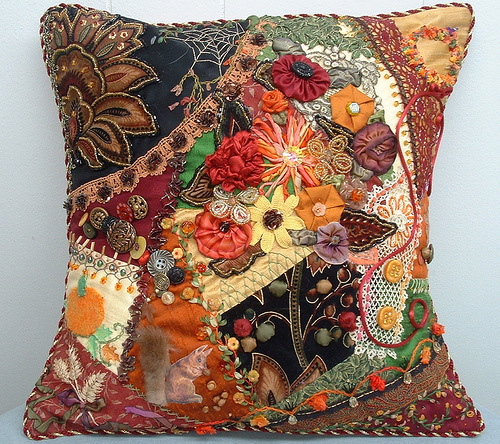 Виды лоскутного шитья
Техника «Изба» -способ соединения полосок  вокруг маленького квадрата.

Техника «Спираль» -лоскутки узора нашивают на основу при помощи швейной машины, начиная работу от центра изделия двигаясь по часовой стрелки.
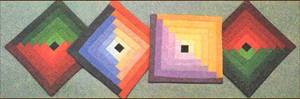 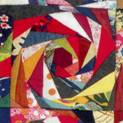 Инструменты и материалы
Ручные иглы;
Линейка, карандаш;
Картон;
Ситец, тюль, шерсть, батист, мешковина, атлас, драп, шелк.
Для начинающих: ситец, сатин, лен.
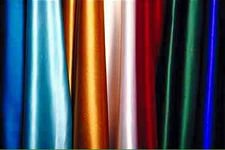 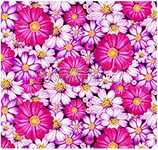 Прихватки
Схемы лоскутного шитья
Геометрические формы шаблонов
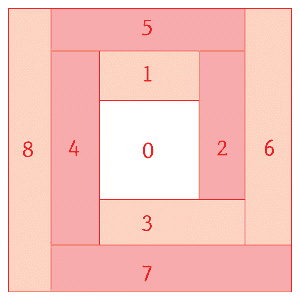 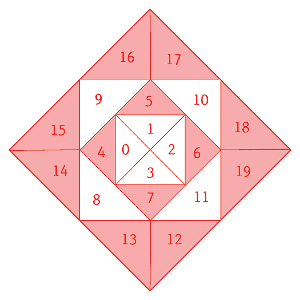 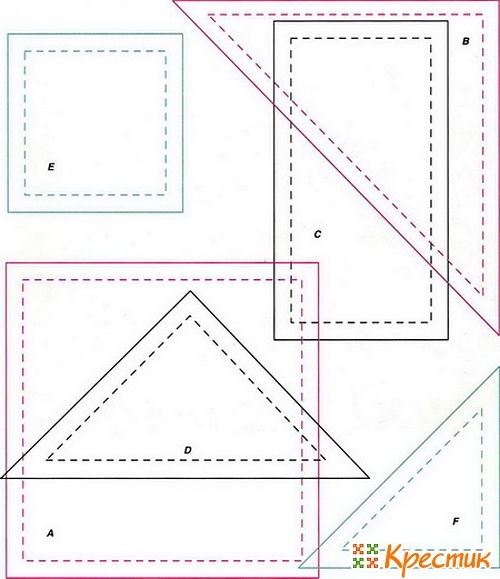 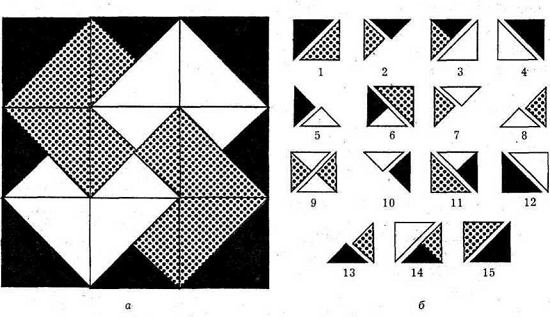 Последовательность изготовления образца  в технике лоскутного шитья
Технология изготовления шаблона
-Составить схему образца из геометрических фигур;
-цветовое решение;
-начертить на картоне геометрическую фигуру нужного размера;
         Технология выкраивания деталей
-Отутюжить ткань;
-Наложить шаблон на изнаночную сторону ткани с учетом долевой нити, приколоть, обвести контуры, отложить припуски;
                  Раскрой  деталей
- Вырезать детали по внешним контурам
Последовательность изготовления образца  в технике лоскутного шитья
Соединение деталей
-Сложите две детали лицевой стороной внутрь и сколите их булавками;
-Стачать детали;
-Заутюжить припуски на швы в сторону более темной детали;
Стачать последовательно все детали лоскутной части образца согласно схеме.